Гражданская война
В России 1918-1920
Работа выполнена учителем историивысшей категорииМОУ «Бурашевская СОШ»Калининского района Тверской области
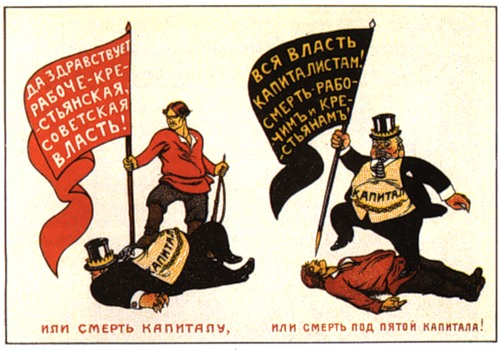 Гражданская война в России.1918-1920 гг.
«Красные» и «белые»
Причины Гражданской войны
Нежелание бывших собственников мириться с национализацией собственности
Борьба партий за власть
Разгон Учредительного Собрания
Заключение Брестского мира
Экономическая политика большевиков в деревне (продразверстка и продотряды)
Участие в мировой войне приучило решать все вопросы при помощи насилия.
Хронологические этапы войны
Октябрь 1917- ноябрь 1918 гг.
— с октября 1917 года по ноябрь 1918 года, когда происходило формирование и становление вооружённых сил противоборствующих сторон, а также образование основных фронтов борьбы между ними. Этот период характерен тем, что Гражданская война разворачивалась одновременно с продолжающейся 1-й мировой войной, что влекло за собой активное участие войск Четверного союза и Антанты во внутренней политической и вооружённой борьбе в России. Боевые действия характеризовались постепенным переходом от локальных стычек, в результате которых ни одна из противоборствующих сторон не приобрела решающего преимущества, к широкомасштабным действиям.
1 этап войны: весна – осень 1918 года.
Общенациональный масштаб вооруженная борьба приобрела с весны 1918 г. Еще в январе 1918 г. Румыния, пользуясь слабостью советского правительства, захватила Бессарабию. В марте — апреле 1918 г. на территории России появились первые контингенты войск Англии, Франции, США и Японии (в Мурманске и Архангельске, во Владивостоке, в Средней Азии).
26 мая 1918 года произошло восстание Чехословацкого корпуса. В результате в Поволжье, на Урале, в Сибири и на Дальнем Востоке — везде, где находились эшелоны с чехословацкими легионерами, — была свергнута советская власть. Одновременно во многих губерниях России крестьяне, недовольные продовольственной политикой большевиков, подняли бунт (по официальным данным, только крупных антисоветских крестьянских восстаний было не менее 130).
Положение советской власти к исходу лета 1918 г. стало критическим. Почти три четверти территории бывшей Российской империи находилось под контролем различных антибольшевистских сил, а также оккупационных австро-германских войск.
В 1918 г. был осуществлен переход к всеобщей воинской обязанности, развернута широкая мобилизация. Конституцией, принятой в июле 1918 г., в армии устанавливалась дисциплина, вводился институт военных комиссаров.
2 этап: осень 1918 – конец 1919 гг.
В Сибири 18 ноября 1918 г. к власти пришел адмирал А.В. Колчак. Адмирал Колчак в марте 1919 г. начал широким фронтом наступать от Урала к Волге. Основными базами его армии стали Сибирь, Урал, Оренбургская губерния и Уральская область. На севере с января 1919 г. главенствующую роль начал играть генерал Е.К. Миллер, на северо-западе — генерал Н.Н. Юденич. На юге укрепляется диктатура командующего Добровольческой армией А.И. Деникина, который в январе 1919 г. подчинил себе Донскую армию генерала П.Н. Краснова и создал объединенные Вооруженные силы юга России. В марте 1919 г. хорошо вооруженная 300-тысячная армия А.В. Колчака развернула наступление с востока, намереваясь соединиться с деникинцами для совместного удара на Москву. Захватив Уфу, колчаковцы с боями пробивались к Симбирску, Самаре, Воткинску, но были вскоре остановлены Красной Армией. В конце апреля советские войска под командованием С.С. Каменева и М.В. Фрунзе перешли в наступление и летом продвинулись вглубь Сибири. К началу 1920 г. колчаковцы были окончательно разбиты, а сам адмирал арестован и расстрелян по приговору Иркутского ревкома.
Летом 1919 г. центр вооруженной борьбы переместился на Южный фронт. К концу октября войска Южного фронта (командующий А.И. Егоров) разгромили белые полки, а затем стали теснить их по всей линии фронта. Остатки деникинской армии, во главе которых в апреле 1920 г. встал генерал П.Н. Врангель, укрепилась в Крыму.
Завершающий этап: весна – осень 1920 гг.
В начале 1920 г. в результате боевых действий исход фронтовой Гражданской войны уже был фактически решен в пользу большевистской власти. На завершающем этапе основные боевые действия были связаны с советско-польской войной и борьбой с армией Врангеля.
В разгар советско-польской войны к активным действиям на юге перешел генерал П.Н. Врангель. С помощью суровых мер, вплоть до публичных расстрелов деморализованных офицеров, и опираясь на поддержку Франции, генерал превратил разрозненные деникинские дивизии в дисциплинированную и боеспособную Русскую армию. В июне 1920 г. из Крыма был высажен десант на Дон и Кубань, а главные силы врангельцев брошены на Донбасс. 3 октября началось наступление Русской армии в северо-западном направлении на Каховку.
Наступление врангелевских войск было отбито, а в ходе начатой 28 октября операции армии Южного фронта под командованием М.В. Фрунзе полностью овладели Крымом. 14 — 16 ноября 1920 г. армада кораблей под Андреевским флагом покинула берега полуострова, увозя на чужбину разбитые белые полки и десятки тысяч гражданских беженцев. 
В европейской части России после взятия Крыма был ликвидирован последний белый фронт. Военный вопрос перестал быть главным для Москвы, но боевые действия на окраинах страны продолжались еще много месяцев.
«Белое» движение в России.
Социальная база:
 - русские офицеры
             - представители старой интеллигенции
             - сторонники монархических партий
             - «левые силы», которые сначала поддержали революцию, а потом выступили против большевиков.
             - часть рабочих   и крестьян.
Идейные основы «белого движения»
Борьба против большевиков
восстановление единой и неделимой России.
Лидеры «Белого движения»
А.В. Колчак «Верховный правитель России» (1873 – 1920). Территория – от Урала до Дальнего Востока. Центр – г. Омск.
А.М. Каледин (1861 – 1918)  Дон и Кубань.
А.И. Деникин. (1872 – 1947). «Добровольческая армия» г. Екатеринбург.
Н.Н. Юденич (1862 – 1933) – Литва, Латвия, Эстония.
П.Н. Врангель. (1878 – 1928) Юг России. Г. Севастополь.
Н.В. Чайковский. Северные территории. Г. Архангельск.
Причины поражения «белого движения»
Отсутствовало политическое единство, лидер.
Не было программы решения насущных вопросов.
«Белый террор» вызывал недовольство населения.
Отсутствие массовой поддержки.
«Красные» в Гражданской войне.
Аркадий Голиков (Гайдар). 1904 - 1941
Участник Гражданской войны. 
В 14 лет вступил в ряды Красной Армии. Стал помощником командира отряда красных партизан. В семнадцать лет стал командовать запасным полком.Затем полк расформировали, а он назначается командиром батальона, затем - сводного отряда, действовавшего против двух повстанческих "армий" Антонова в Тамбовской губернии. В июне 1921 года командующий операцией в Тамбовской губернии М. Н. Тухачевский подписал приказ о назначении Аркадия Голикова командиром 58-го отдельного полка по борьбе с бандитизмом.
Писатель. Автор замечательных книг.
Погиб  26 октября 1941 года.
Чапаев Василий Иванович (1887 – 1919)
Родился Василий Иванович Чапаев 9 февраля 1887 года в дер. Будайки, ныне в черте г. , в семье крестьянина-плотника. Вместе с отцом и братьями плотничал, работая по найму, смог выучиться грамоте. До призыва в армию так и работал плотником. С 1914 — в армии, участвовал в 1-й мировой войне. За четыре года первой мировой войны стал трижды Георгиевским кавалером и дослужился до чина подпрапорщика. 
В январе 1919 был направлен на Восточный фронт против А. В. Колчака. Чапаев командовал 25-й стрелковой дивизией, во время взятия Уфы был ранен в голову, но продолжал командовать дивизией.
В июле 1919 25-я стрелковая дивизия деблокировала г. Уральск, осаждённый белоказаками, и нанесла им большой урон. В августе части дивизии взяли Лбищенск и станицу Сахарную. В ходе боевых действий Чапаев проявлял высокие организаторские и военные способности, отличался сильной волей, решительностью и храбростью. На рассвете 5 сентября 1919 белогвардейцы напали на штаб 25-й дивизии в Лбищенске. Чапаевцы во главе со своим командиром мужественно, до последнего патрона сражалась против превосходящих сил врага. Чапаев, раненный в бою, пытался переплыть реку Урал, но погиб под вражеским огнём. Чапаев погиб за несколько месяцев до своего 33-летия.
Щорс Николай Александрович (1895- 1919)
В феврале 1918 года в Коржовке Щорс создал красногвардейский партизанский отряд, в марте — апреле командовал объединённым отрядом Новозыбковского уезда, который в составе 1-й революционной армии участвовал в боях с германскими интервентами.
30 августа 1919 года, находясь в передовых цепях Богунского полка, в бою против 7-ой бригады Щорс был убит при невыясненных обстоятельствах. Его застрелили в затылок с близкого расстояния, предположительно с 5—10 шагов.
Лазо Сергей Георгиевич (1894- 1920)
«За кого вы, русские люди, молодёжь русская? За кого вы?! Вот я к вам пришёл один, невооружённый, вы можете взять меня заложником… убить можете… Этот чудесный русский город — последний на вашей дороге! Вам некуда отступать: дальше чужая страна… чужая земля… и солнце чужое… Нет, мы русскую душу не продавали по заграничным кабакам, мы её не меняли на золото заморское и пушки… Мы не наёмными, мы собственными руками защищаем нашу землю, мы грудью нашей, мы нашей жизнью будем бороться за родину против иноземного нашествия! Вот за эту русскую землю, на которой я сейчас стою, мы умрём, но не отдадим её никому!»
- С этими словами Лазо обратился к офицерам школы прапорщиков, когда надо было поднять восстание против наместника Колчака на Дальнем Востоке. Школа прапорщиков осталась нейтральной во время восстания и этим фактически обеспечила его успех.
Вскоре после этих событий Лазо был похищен японцами и сожжен в топке паровоза.